HIV PrEP ImplementationWorkshop
[Speaker Notes: Version date_04/2024
Target audience: members of the healthcare team who are planning to launch or who have already launched successful HIV PrEP programs]
Conflict of Interest Disclosure Statement
Co-facilitators (Carly Floyd, Michelle Iandiorio) participate in a clinical research trial for Abbvie.
Panelists have nothing to disclose.
This program is supported by the Health Resources and Services Administration (HRSA) of the U.S. Department of Health and Human Services (HHS) as part of an award totaling $4,205,743 with 0% financed with non-governmental sources. The contents are those of the author(s) and do not necessarily represent the official views of, nor does mention of trade names, commercial practices, or organizations imply an endorsement by HRSA, HHS, or the U.S. Government. For more information, please visit HRSA.gov. Any trade/brand names for products mentioned during this presentation are for training and identification purposes only.
Use of Trade/Brand Names
This program is supported by the Health Resources and Services Administration (HRSA) of the U.S. Department of Health and Human Services (HHS) as part of an award totaling $4,205,743, with 0% financed with non-governmental sources. 

The views expressed do not necessarily reflect the official policies of the  Department of Health and Human Services, nor does mention of trade names, commercial practices, or organizations imply endorsement by the U.S. Government. Any trade/brand names for products mentioned during this presentation are for training and identification purposes only.
[Speaker Notes: NOTE: THIS SLIDE MUST BE INCLUDED IF TRADE AND/OR BRAND NAMES FOR MEDICATIONS ARE USED IN THE PRESENTATION.
IT MAY BE DELETED IF THERE IS NO REFERENCE TO TRADE NAMES, INCLUDING PRESENTATIONS IN WHICH ONLY GENERIC MEDICATION NAMES ARE MENTIONED. 
TRADE NAMES MUST BE PUT IN PARENTHESES AFTER THE GENERIC NAME THE FIRST TIME IT IS MENTIONED - E.G., FLUOXETINE (PROZAC). TRADE NAMES SHOULD ONLY BE MENTIONED FOR THE INITIAL REFERENCE AND THE GENERIC NAME ONLY SHOULD BE USED AFTER THAT. THIS APPLIES EQUALLY TO ALL MEDICATIONS OR PRODUCTS MENTIONED IN THIS PRESENTATION.]
Unconscious Bias Disclosure
SCAETC recognizes that language is constantly evolving, and while we make every effort to avoid bias and stigmatizing terms, we acknowledge that unintentional lapses may occur in our presentations.
We value your feedback and encourage you to share any concerns related to language, images, or concepts that may be offensive or stigmatizing. 
Your input will help us refine and improve our presentations, ensuring they remain inclusive and respectful to participants.
Learning Objectives
Identify barriers and challenges to HIV pre-exposure prophylaxis (PrEP) implementation in a variety of practice settings.

Discuss currently applied & potential future solutions presented from community providers across New Mexico and El Paso, TX to address the challenges to successful implementation of an HIV PrEP program.
Session Overview: 90 minutes
Panel introductions (5 min)
Case presentation (5-10 min)
Clarifying questions (5 min)
Panel discussion and recommendations (15-20 min) 
Interactive breakout at tables (20 min) 
Group share (15-20 min) 
Session wrap up (5 min)
[Speaker Notes: Total session 90min]
(5 min)
Panel introductions
Panelist Introduction & Practice Description
Alithea Gabrellas (she/her), MD; Infectious Disease
PrEP services x 10 years
Pharmacy-led collaborative practice agreement
3 Infectious Disease-boarded  physicians
Multiple primary care providers
Gallup Indian Medical Center
Gallup, NM
Indian Health Service (IHS) facility
Funding/primary payers: 
Indian Health Service
Medicaid/Medicare
Private insurance
Panelist Introduction & Practice Description
Jasmine Peralta (she/her), PA-C; AAHIVS
PrEP services since 2020
Physician Assistant (PA)
Nurse Practitioner (NP)
Physician (MD)
2 case managers
1 patient navigator
Project Vida Health Center
El Paso, TX
Federally Qualified Health Center (FQHC)
Funding/primary payers: 
Ryan White
Private insurance
Medicaid/Medicare
Uninsured
Panelist Introduction & Practice Description
Gina Fullbright (she/her), DNP, WHNP-BC
PrEP services since 2019
Clinician-run
Occasional support from nursing with history, vitals, etc.
2023: served 419 clients
>1,000 PrEP rxs 2023 (double from 2022)
New Mexico Department of Health Project SPICY
Las Cruces, NM
Public Health entity
Funding/primary payers: 
State and Federal
Contract pharmacy- no costs to patient
Panelist Introduction & Practice Description
Shawna Frost (no pronouns), DNP, FNP-BC
PrEP services x 7 years
Clinician
Medical assistant
Nurse
San Juan Health Partners
Farmington, NM
Group internal medicine practice
Funding/primary payers: 
Medicare
Medicaid
Some commercial
(5-10 min)
Case presentation
Albuquerque Health Care for the Homeless
Mission
Fueled by compassion and driven by equity, we lead boldly, create exceptional health care experiences, and raise voices to end homelessness.


Vision
To live in a world that is just and without homelessness.
Case Presentation:Organization Overview
Federally Qualified Health Center (FQHC) with Hospital Community Health (HCH) specific designation serving people experiencing homelessness (PEH)
Located downtown at 1st Street and Mountain
Services offered: primary care, substance use treatment, psychiatry, mental health, pharmacy, dental, outreach, harm reduction, housing navigation, case management, benefits enrollment, resource center with hot showers, computers, etc.
Case Presentation:Organization Overview- Workforce
Medical providers
4 Nurse Practitioners 
2 Psych nurse Practitioners 
1 MD 
2 Pharmacist Clinicians
Pharmacy Team
1 Pharmacist
1 Pharmacy Technicians
Behavioral health
5 Therapists
Clinical Team
3 Nurses
9 Medical Assistants
3 Patient Access (front desk)
1 Referral Specialist
2 Community Health Workers
Social Services
2 engagement specialists
Housing support, resource center, harm reduction
Art Street: community art space
Case Presentation:Performance Data
Rates of:
HIV testing – 38% of adult patients
SUD screening – all patients are screened
Opioid use disorder 25% of all AHCH patients
Stimulant use disorder 17% of all AHCH patients
STI screening – no data on screening rates
Gonorrhea 10% positivity (186 tests)
Chlamydia 4% positivity (186 tests)
Syphilis 9% positivity (416 tests)
Case Presentation:Performance Data
Number of PrEP referrals, PrEP NPV, retention on PrEP
data not available
What successful systems are in place to potentially allow for tracking?
We track HIV testing (UDS requirement )
Does tracking data help with programmatic planning/retention?
Each fiscal year we identify quality goals to address, track, and report out quarterly
Case Presentation
Root Causes
What are the main factors that contribute to disparity?
Provider education/reminders needed
Pharmacy stocking of PrEP/PEP medications
Did you utilize any tools to identify these factors?
Evaluating pharmacy model
Creating templates and reminders for providers
Case Presentation
Aims/Change Ideas
What are your change ideas that you are planning on implementing?
We are a practice transformation site with AETC to increase HIV testing
Friday night outreach, medical services
Building in HIV/STI testing into chart templates
Pharmacy service evaluation
Are you/how are you engaging consumers to reach aims?
Outreach
What hasn’t worked so far (lessons learned)?
Lab testing is a barrier
Follow-up is difficult
Group Consultation Questions
What input would you like from the group?
Does anyone have experience using point-of-care STI tests?
Is anyone successfully offering PrEP on outreach/street medicine?
How can we start using long-acting PrEP?
Is anyone using eClinical Works (electronic medical record system) and open to sharing workflow best practices?
Thank you!
Clarifying questions 1- Large Group Participants 2- Panelists
(5 min)
[Speaker Notes: ECHO model: clarifying questions]
Panel Discussion & Recommendations
(15-20 min)
[Speaker Notes: Panelists then participants from large group]
Interactive Breakout at Tables
(20 min)
Breakout Tables
How to add medications to formulary in governmental funded agencies (i.e., IHS, VA)
How to utilize team-based practice for PrEP implementation
Rural setting or sole provider without team
Outreach to most at risk
Addressing payer challenges
Implementing telemedicine program
Implementing long-acting injectable program
Ensuring access for frequent visits
Retention
[Speaker Notes: Room set up in round tables (up to 10 people/table, up to 45 tables)
Several tables with these 9 groups and also a few misc where the groups come up with their own related discussion points
Examples: injectable formulary, insurances, workforce, STI testing]
Breakout
Discuss current challenges around HIV PrEP & current and potential future strategies to address these challenges
Have a person take notes to share with the large group (challenges & solutions presented)
Group share
(15-20 min)
Session Wrap Up
(5 min)
Wrap up
Identified challenges


Potential solutions
Lessons learned
1-
2-
3-
[Speaker Notes: Summary
Key point 1
Key point 2
Key point 3]
HIV PrEP Resources
Present case at HIV Prevention ECHO
First Tues 12-1pm MT
HIVECHO@salud.unm.edu
https://hsc.unm.edu/scaetc/programs-services/echo.html 
NASTAD Billing Guide
https://nastad.org/resources/billing-coding-guide-hiv-prevention 
National Clinical Consultation Center
HIV PrEP (855)HIV-PREP, HIV PEP (888)448-4911 
http://nccc.ucsf.edu/
National HIV PrEP Curriculum
https://www.hivprep.uw.edu/
[Speaker Notes: Summary
Key point 1
Key point 2
Key point 3]
Additional Resources
National Clinician 
Consultation Center 
http://nccc.ucsf.edu/
HIV Management
Perinatal HIV 
HIV PrEP 
HIV PEP line
HCV Management
Substance Use Management

Present on ECHO
https://hsc.unm.edu/scaetc/programs-services/echo.html​
AETC National HIV Curriculum https://aidsetc.org/nhc
AETC National Coordinating
Resource Center https://targethiv.org/library/aetc-national-coordinating-resource-center-0
HIVMA Resource Directory https://www.hivma.org/globalassets/ektron-import/hivma/hivma-resource-directory.pdf 
Additional trainings scaetcecho@salud.unm.edu
www.scaetc.org
[Speaker Notes: IDEA Platform: Infectious Diseases Education & Assessment. https://idea.medicine.uw.edu/
AETC National HIV Curriculum: 6 core modules for self study; regularly updated; CME, CNE
Hepatitis C Online Curriculum: https://www.hepatitisc.uw.edu/
Hepatitis B Online Curriculum: https://www.hepatitisb.uw.edu/
National STD Curriculum: https://www.std.uw.edu/]
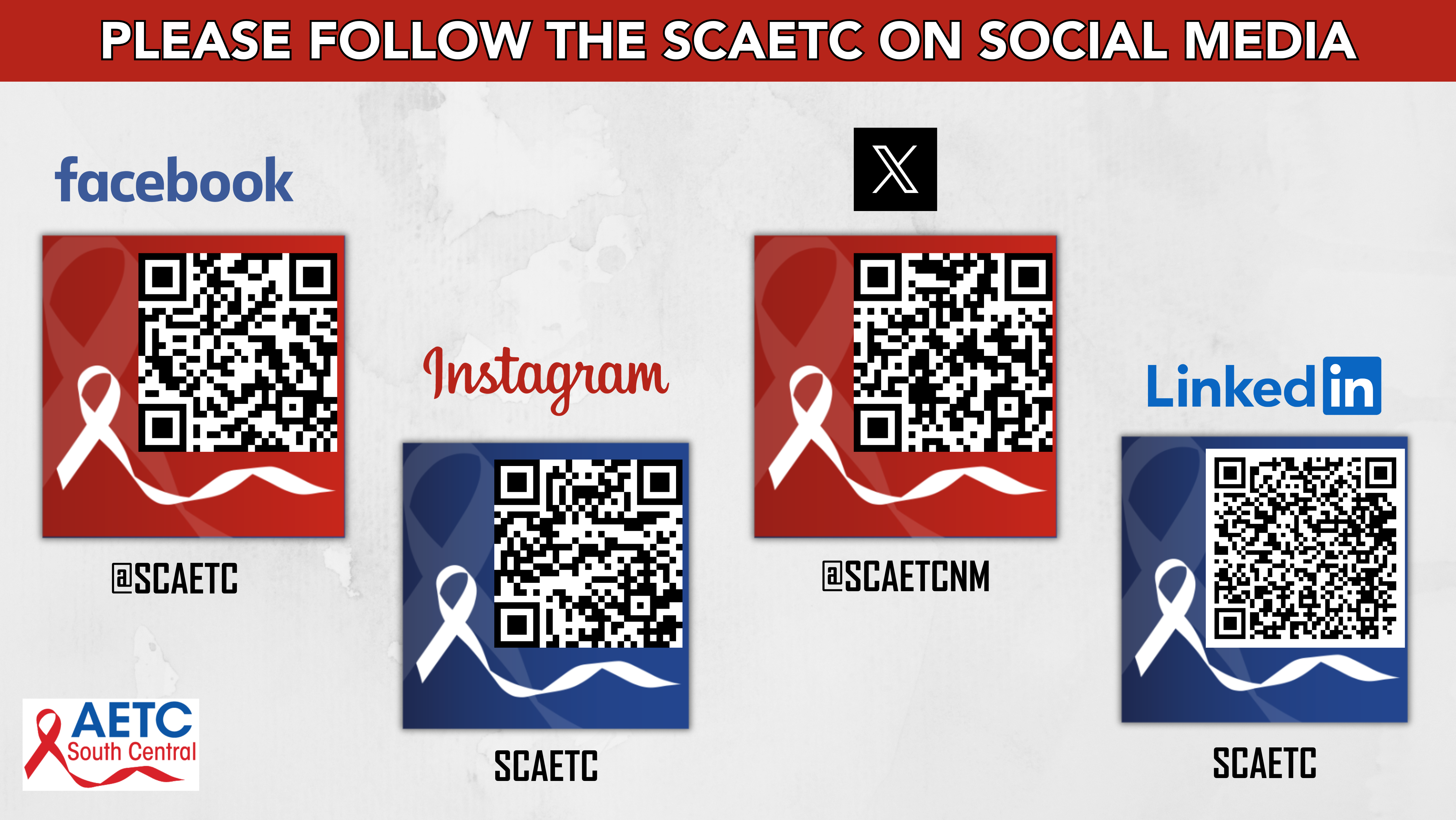